Ｎ
【令和７年度警防技術練成会を見学に来られた皆さまへ】
北　門
別図３
正　門
見学に来られた方は、黄色の矢印のルートに沿って観覧エリアにお越しください。
　訓練実施中の施設内は大変危険ですので、観覧エリア以外には立ち入らないでください。
校舎棟
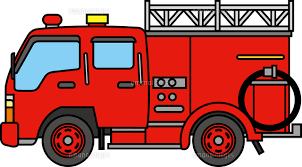 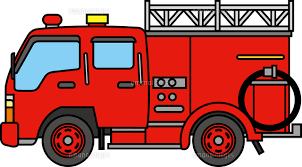 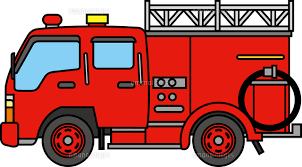 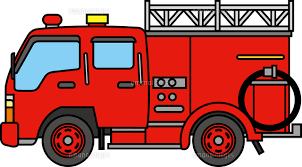 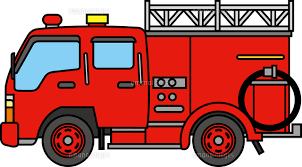 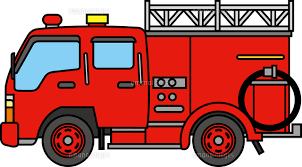 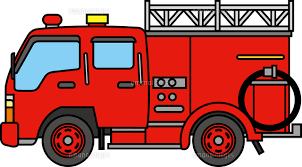 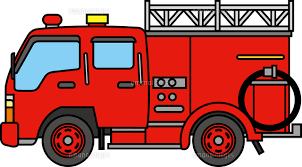 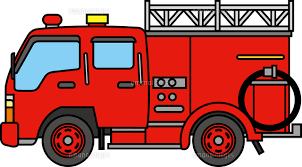 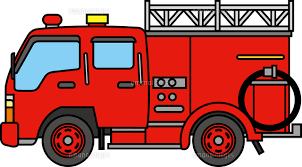 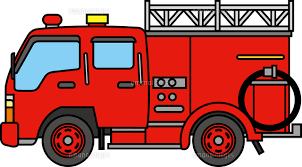 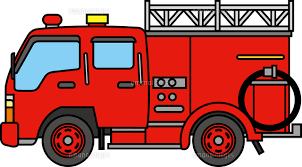 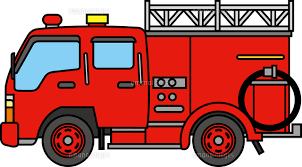 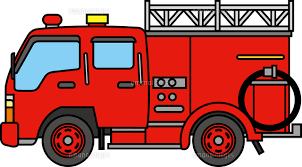 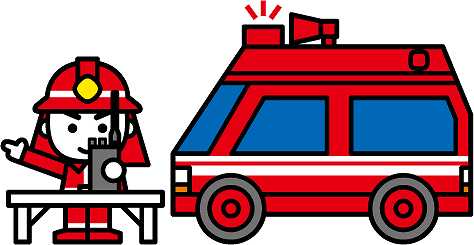 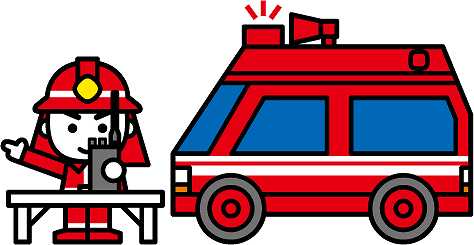 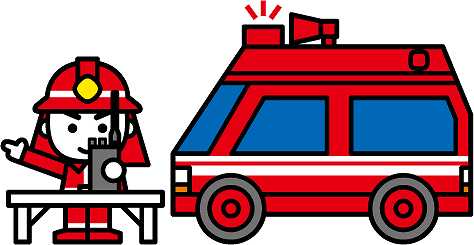 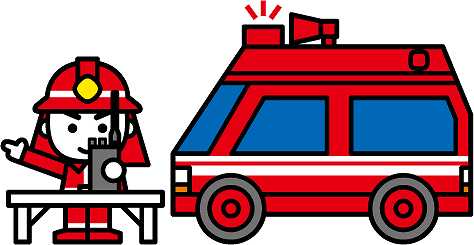 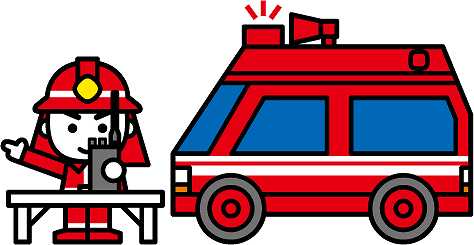 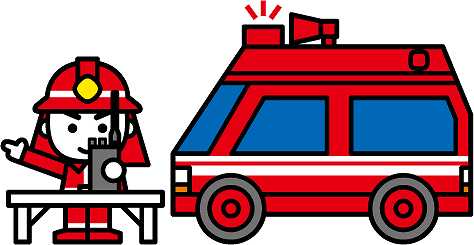 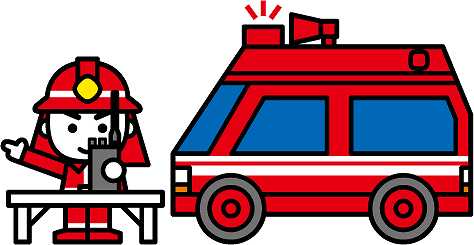 消防車両等駐車エリア
宿舎棟
救助訓練施設
グラウンド
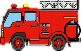 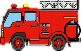 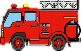 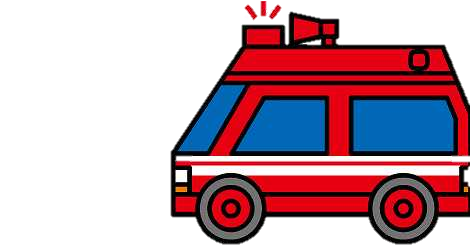 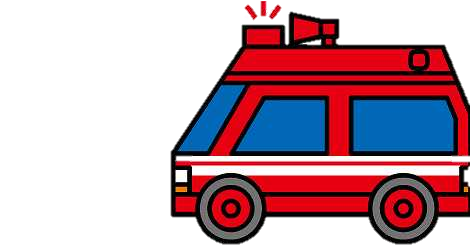 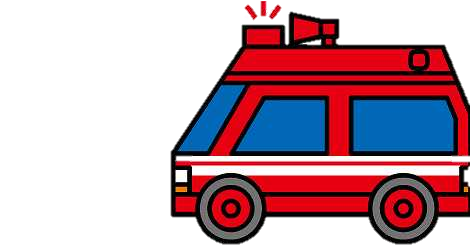 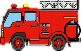 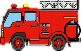 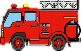 訓練準備室
訓練観覧エリア
訓練終了隊
集合位置
車庫
救急教育センター
体育館
防災
研究室
火災制ぎょ
訓練棟
煙制ぎょ
訓練棟
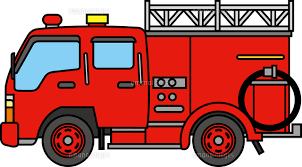 資器材返却場所
運営本部
観 覧 席
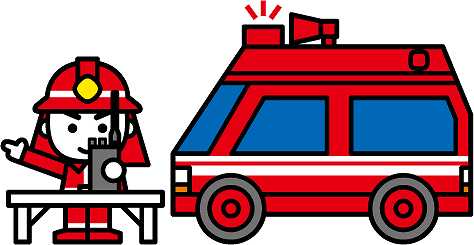 ＣＳＲ
施設
出発位置
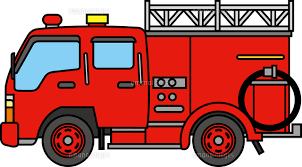 プール
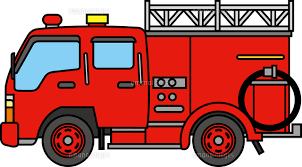 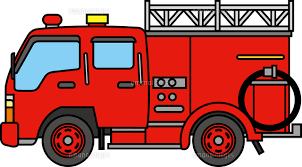